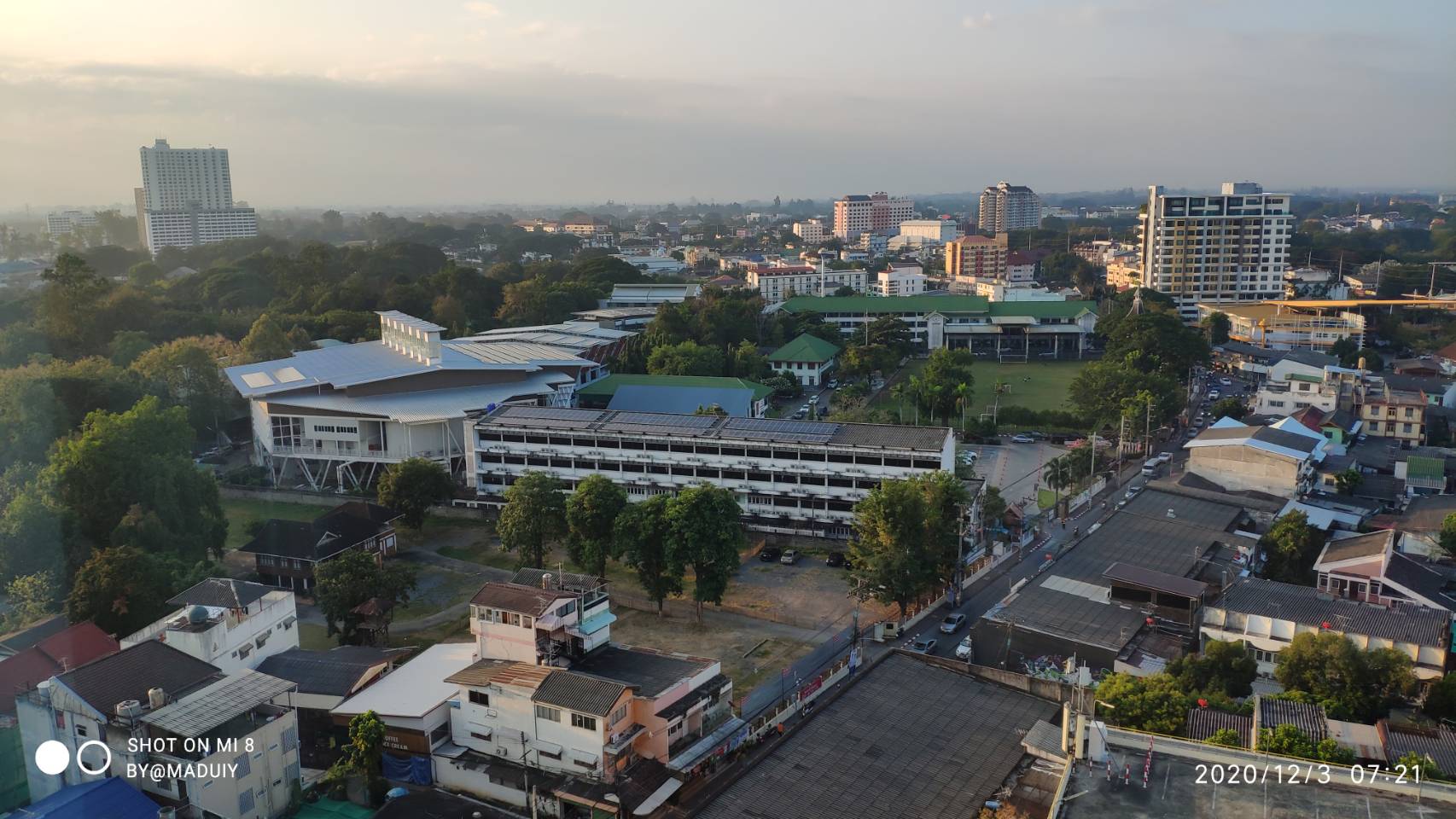 สุขภาพกลุ่มวัย : ผู้สูงอายุคุณภาพ ประเด็นเน้นหนักเขตสุขภาพ : Fall prevention (พลัดตกหกล้ม)
[Speaker Notes: หมายเหตุ:
เมื่อต้องการเปลี่ยนรูปภาพบนสไลด์นี้ ให้เลือกรูปภาพ แล้วลบออก จากนั้น คลิกไอคอนรูปภาพในพื้นที่ที่สำรองไว้เพื่อแทรกรูปภาพของคุณ]
กรอบการทำงานระบบบริการสุขภาพผู้สูงอายุด้านการบริบาล การรักษาพยาบาลที่บ้าน/ชุมชน และการดูแลสุขภาพตนเอง
การบูรณางานผู้สูงอายจังหวัดแพร่
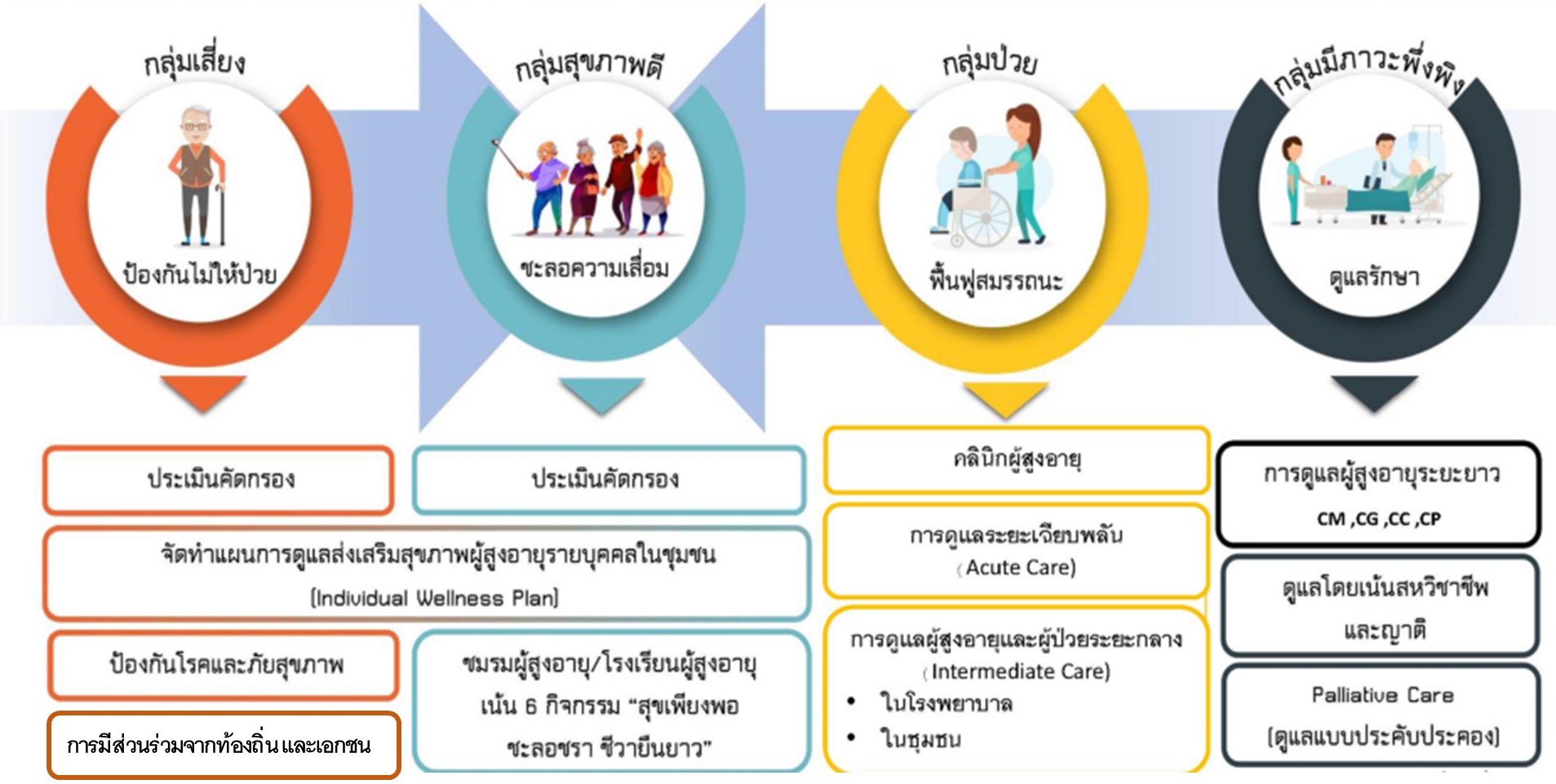 จำนวน 499 คน
Fall Prevention
แผนงานโครงการ / กิจกรรม รองรับและสนับสนุนการดำเนินงาน
กิจกรรม/แผนงานโครงการที่ดำเนินงานร่วมกับศูนย์วิชาการ (ศูนย์อนามัยที่ 1 เชียงใหม่)
แผนส่งเสริมสุขภาพดี ชะลอชรา ชีวายืนยาว รายบุคคล (Individual Wellness Plan) ในชมรมผู้สูงอายุ
การประเมินพฤติสุขภาพ และแผนการพัฒนาพฤติกรรมสุขภาพสุขภาพที่พึงประสงค์และการแก้ไขประเด็นเสี่ยง ผ่าน Application Blue Book
นวตกรรมการดูแลสุขภาพตนเอง ผ่านการใช้ปฏิทินดูแลสุขภาพ  5 ด้าน ในพื้นที่ต้นแบบ  2 ตำบล (น้ำรัด / บ้านกลาง)
โครงการส่งเสริมสุขภาพวัยผู้สูงอายุ ระดับจังหวัด ปี 2565
พื้นที่ต้นแบบบูรณาการด้านการส่งเสริมสุขภาพผู้สูงอายุ “ไม่ล้ม ไม่ลืม ไม่ซึมเศร้า ทานข้าวอร่อย” ร่วมกับพื้นที่เมืองต้นแบบ สุขภาวะในผู้สูงวัยจังหวัดแพร่
การผลิตหลักสูตรอบรม อสม. ในการดูแลผู้สูงอายุ 4 smart
การพัฒนาชุมชนต้นแบบ ดูแล ผสอ. และการดำเนินงาน พชอ.ในผู้สูงอายุ
โครงการเฝ้าระวังและป้องกันภาวะหกล้มกระดูกหักในผู้สูงอายุ จังหวัดแพร่ (โครงการเขตสุขภาพที่ 1 เชียงใหม่ งบ PPA.65)
การคัดกรองและแก้ไขความเสี่ยงต่อการหกล้มกระดูกหัก  ----> พื้นที่เสี่ยงสูง อ.เมือง สูงเม่น อ.ลอง พื้นที่เสี่ยง 5 อำเภอที่เหลือ
Focus กลุ่มเสี่ยงสูง อายุ 70-79 ปี , ส่งเสริม Health Literacy และพัฒนาการประเมินความเสี่ยงต่อการหกล้มด้วยตนเอง  
พัฒนาแกนนำต้นแบบ Individual Care plan สุขภาพดีไม่มีล้ม และทำหน้าที่ Buddy trainer จำนวน 364 คน ดูแลผู้สูงอายุกลุ่มเสี่ยงสูง 1836 คน
การแก้ไขปัญหามิติสุขภาพ และมิติสิ่งแวดล้อม  ----> กองทุนฟื้นฟูสมรรถภาพ อบจ.แพร่ / อปท. / พม.  
การส่งต่อผลการคัดกรอง ผสอ.ที่เสี่ยง / กลุ่มเสี่ยงหักซ้ำ ----> รพ.แพร่ คลินิกป้องกันกระดูกหักซ้ำ / คลินิกผู้สูงอายุคุณภาพ / งานกายภาพบำบัด
โครงการดูแลผู้สูงอายุ ระดับ คปสอ. รวม 8 อำเภอ และบูรณาการร่วมกับ อบจ. / เทสบาล / อบต.
บูรณาการดำเนินงาน พชอ. ในทุกอำเภอ การขับเคลื่อนเมืองสุขภาวะในผู้สูงอายุ ตามนโยบายผู้ว่าราชการจังหวัด
การดำเนินงานป้องกันการหกล้ม และบูรณาการ 4 smart / กองทุนสุขภาพตำบล / กองทุน LTC / กองทุนฟื้นฟูสมรรภถาพ อบจ. การปรับปรุงบ้านผู้สูงอายุ พม.
ข้อมูลสถานการณ์การเข้าสู่สังคมสูงอายุของจังหวัดแพร่ 
และผลการคัดกรอง ADL กลุ่มผู้สูงอายุ ติดบ้าน ติดเตียง ข้อมูลปี 2560 – 2565(มิ.ย.)
จากรายงาน Health Data center สำนักงานสาธารณสุขจังหวัดแพร่ ข้อมูล ณ วันที่ 30มิถุนายน 2565
ผลการดำเนินงานคัดกรอง BGS-Fall Risk & ผสอ.หกล้มกระดูกหักประเภทผู้ป่วยนอก ปี 2560-2565
ที่มา : ข้อมูล 43 แฟ้ม งาน ICT สสจ.แพร่  ณ 30 มิถุนายน 2565
ผลการดำเนินงาน ถึง 30 มิถุนายน 2565
ผลการดำเนินงานด้านการปรับสิ่งแวดล้อมในบ้านจากการประเมิน House Risk ปี 2564 ดำเนินงานต่อเนื่องปี 2565
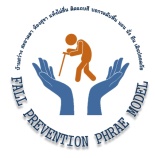 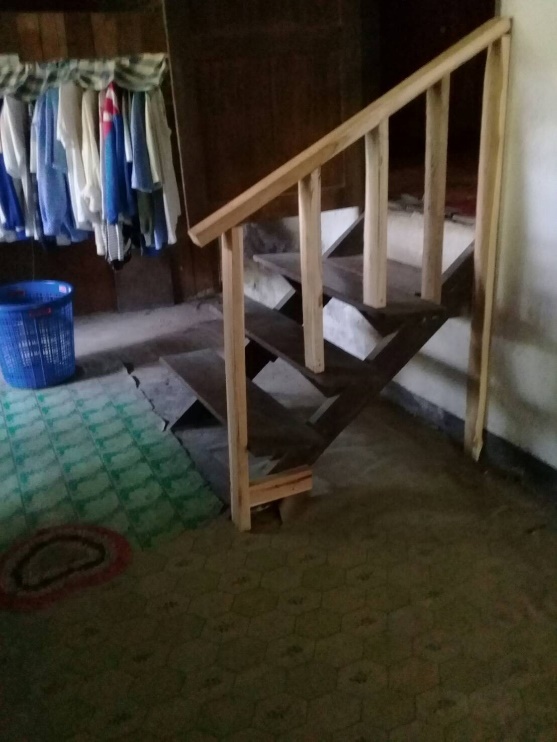 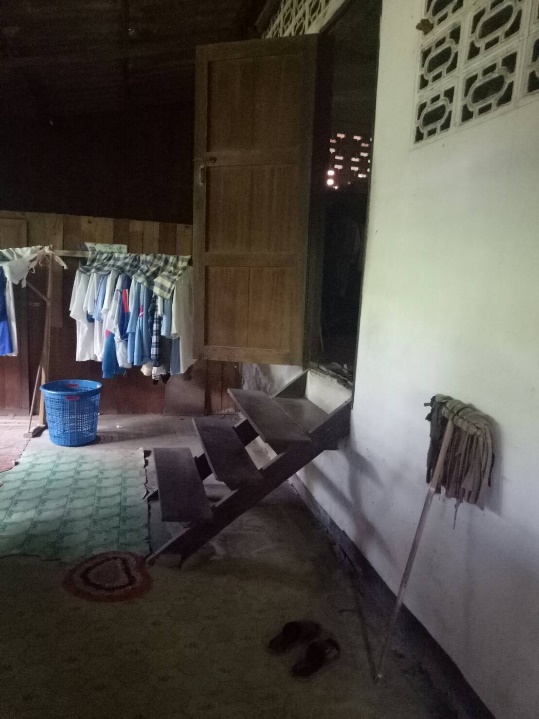 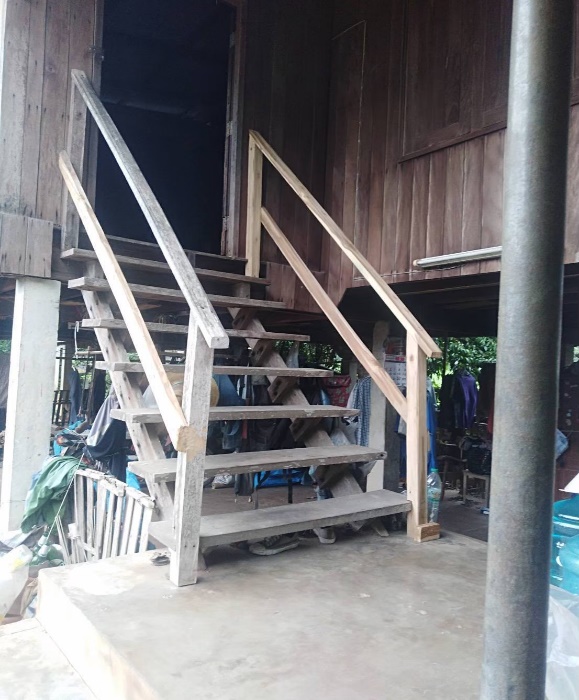 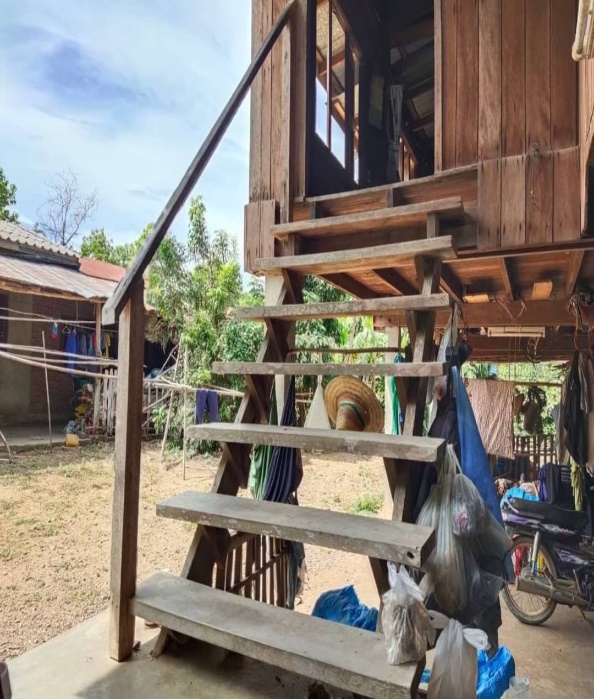 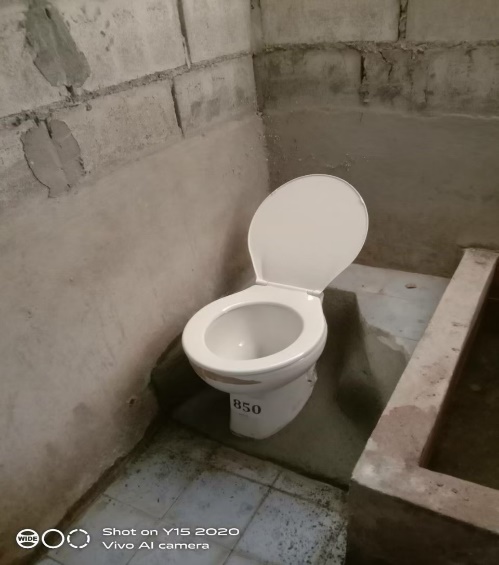 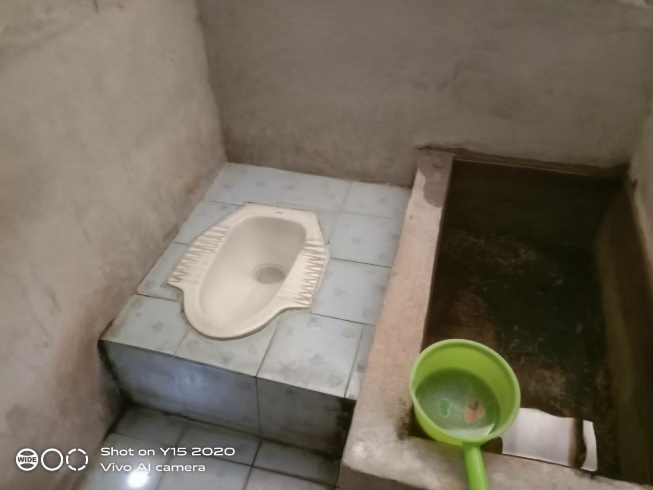 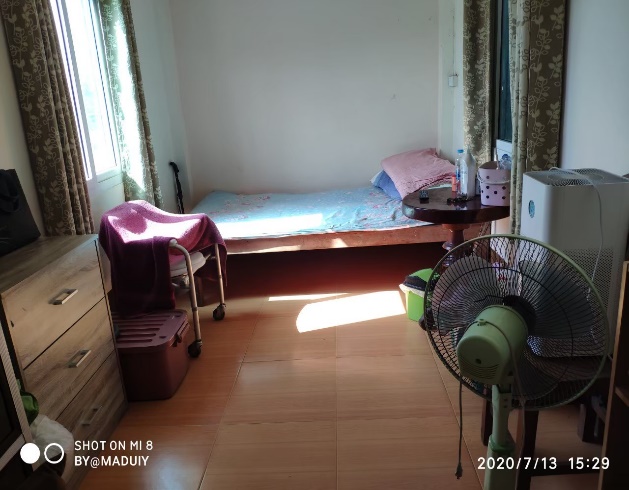 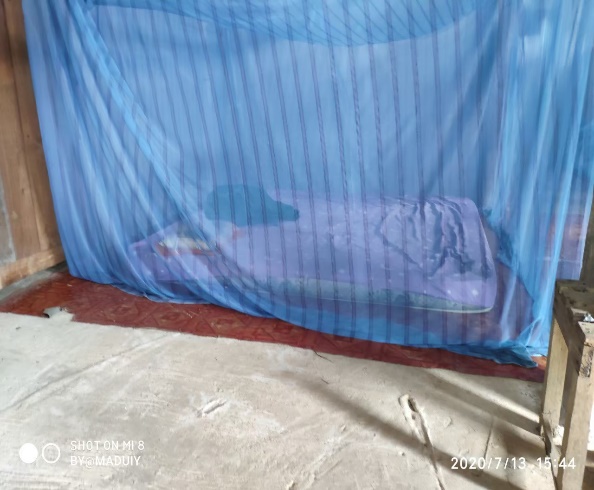 การออกกำลังกาย เพื่อเสริมสร้างการทรงตัว
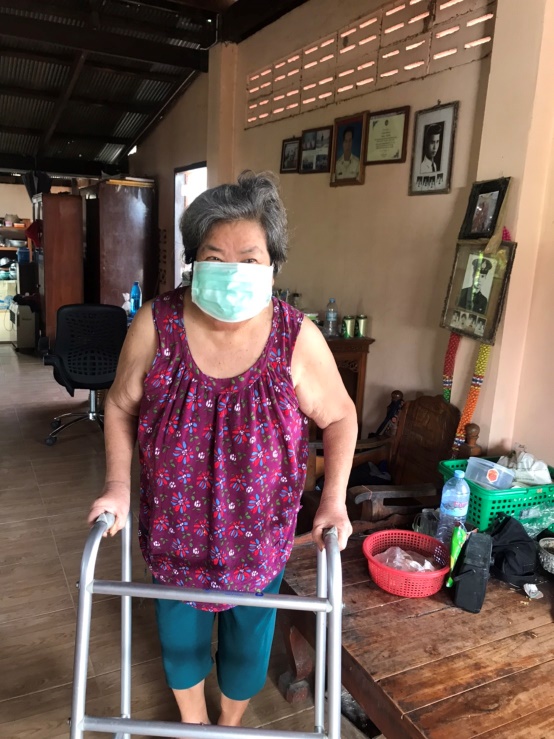 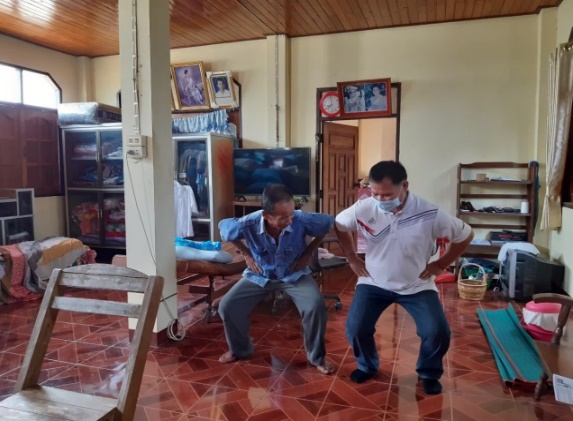 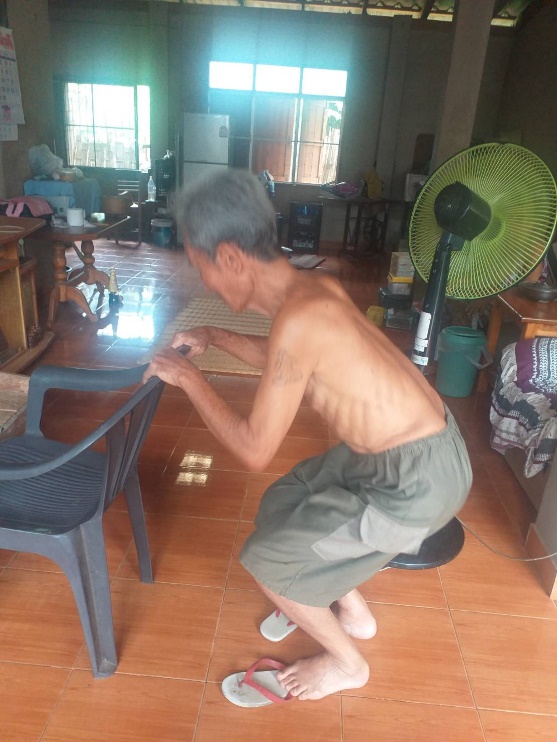 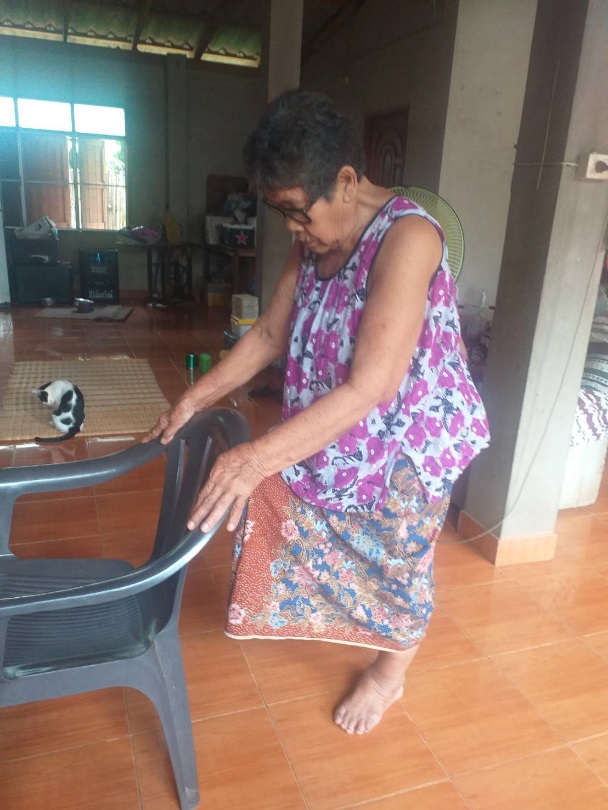 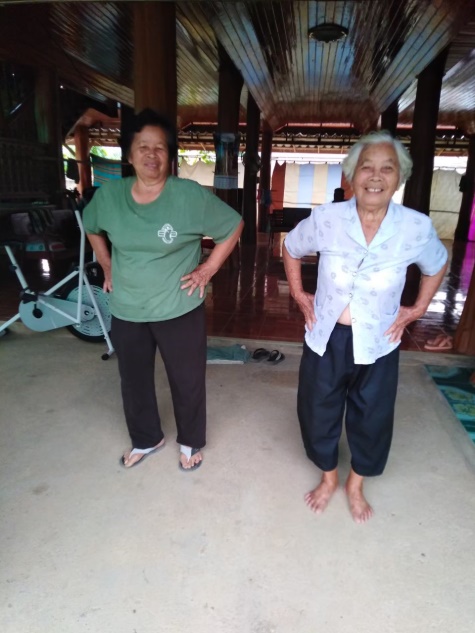 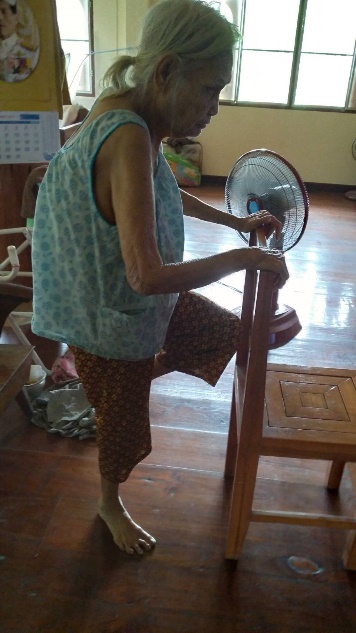 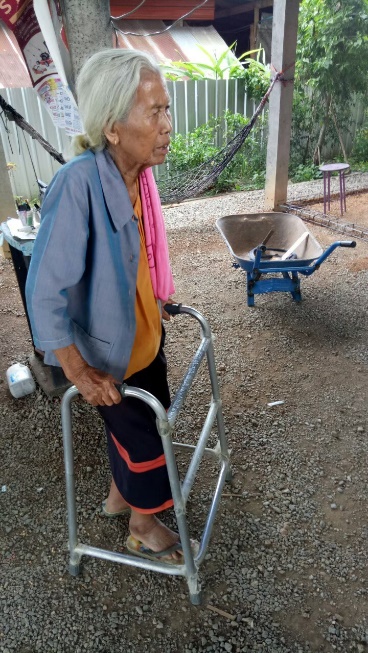 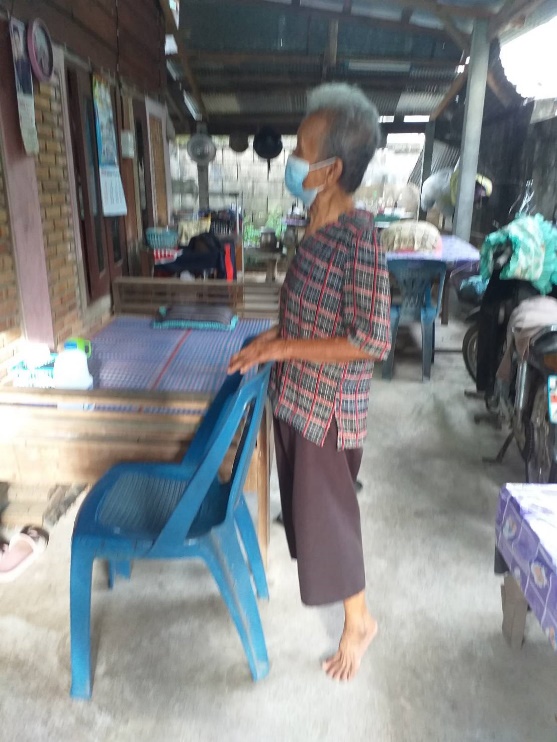 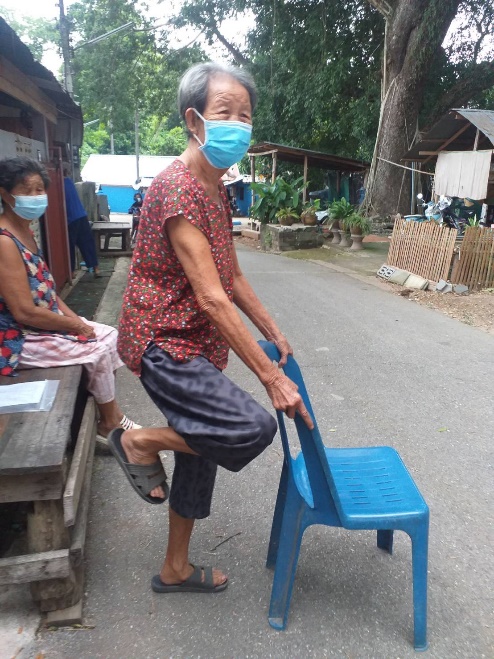 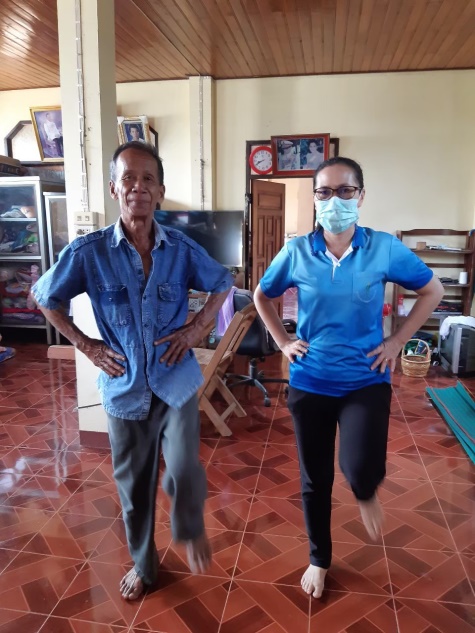 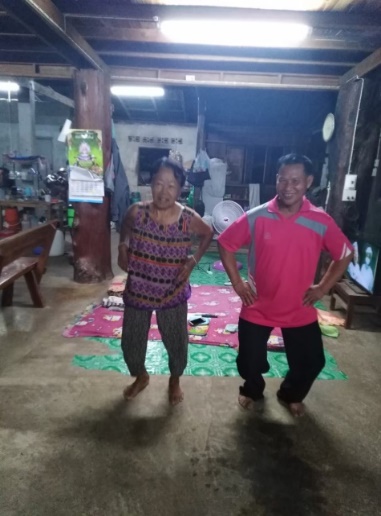 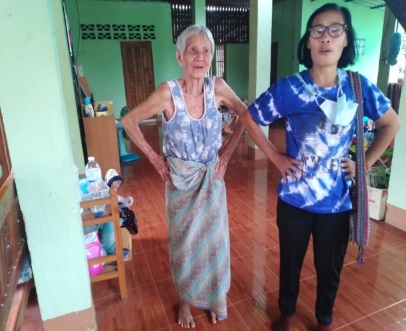 จังหวัดแพร่
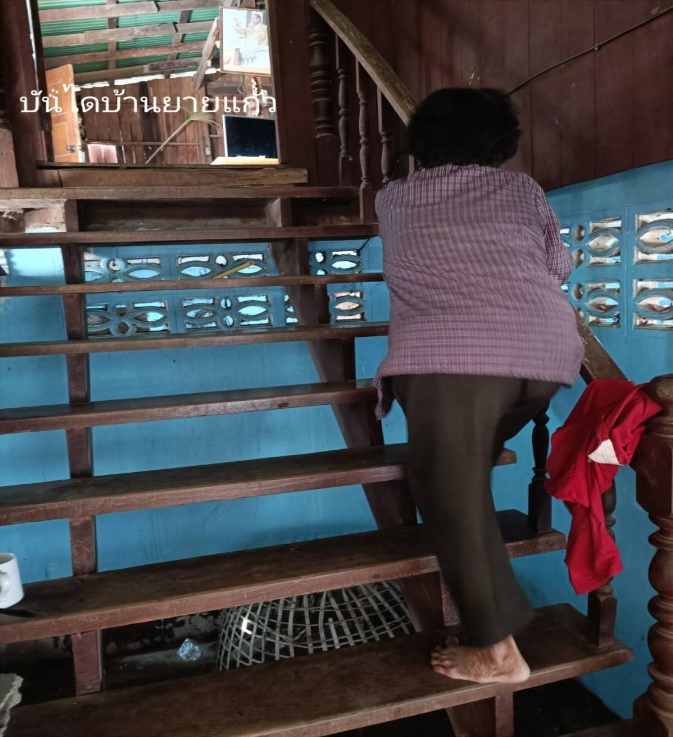 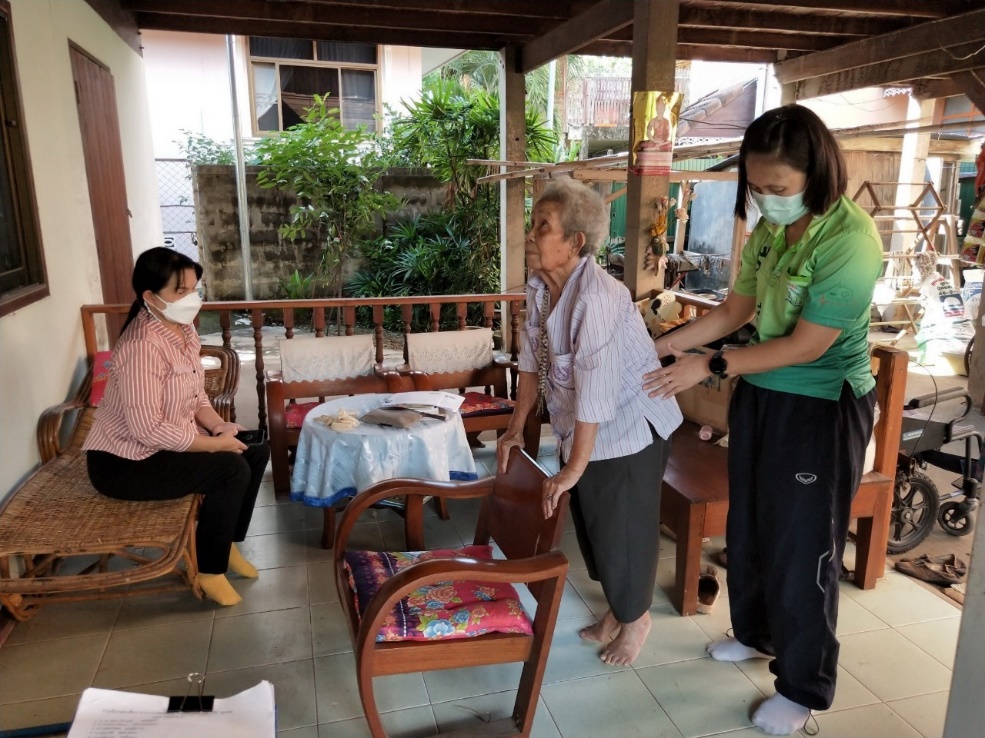 ให้บริการ โดยสหวิชาชีพ+แกนนำ ผสอ. ปี 2565
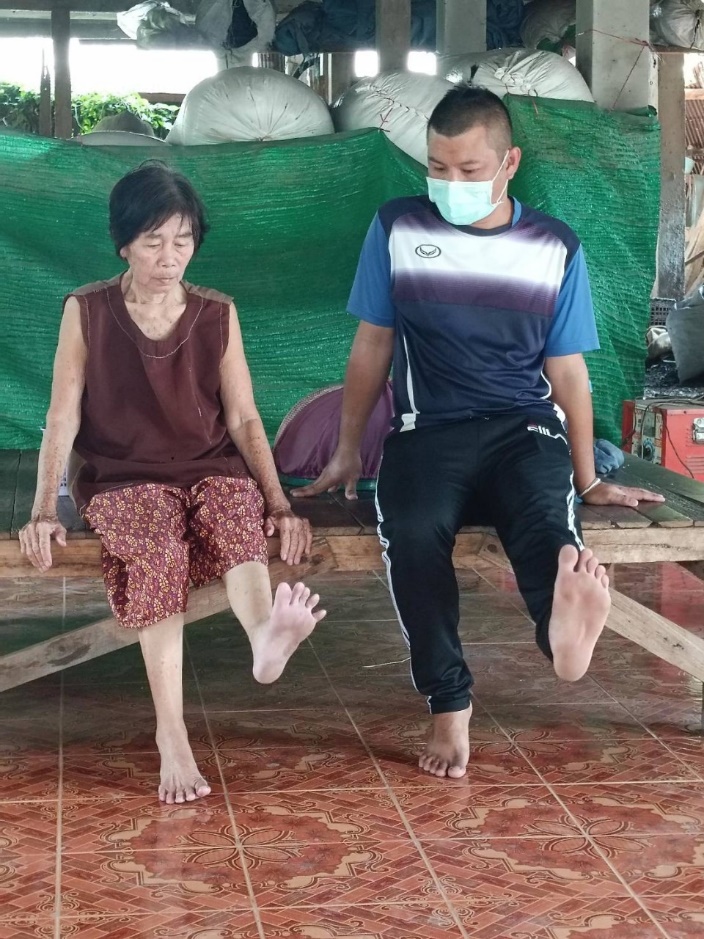 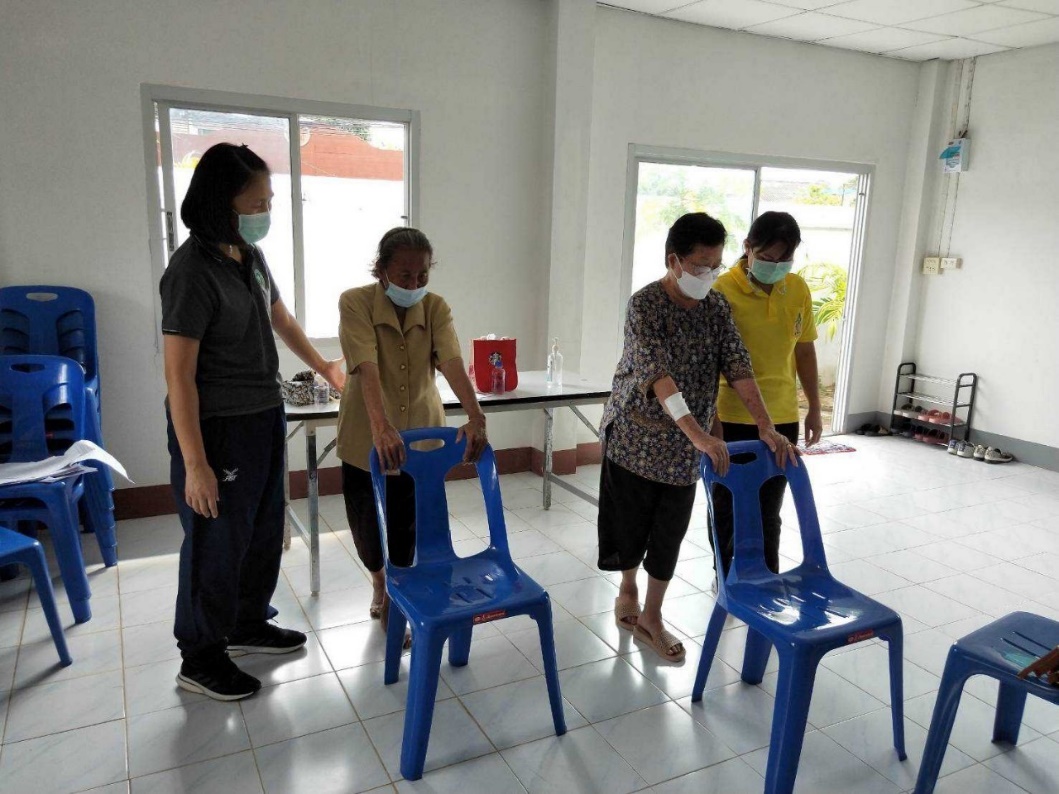 ผลลัพธ์การดำเนินงานเฝ้าระวังผู้สูงอายุหกล้มกระดูกหัก จ.แพร่ ปี 2565
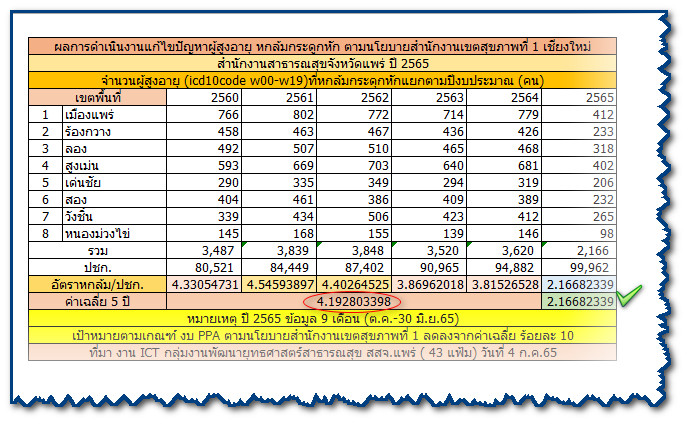 ปัญหาและอุปสรรค : -
ประเด็นด้านตัวบุคคล
- การคัดเลือกพื้นที่ กระจายกลุ่มเป้าหมายในการแก้ไขปัญหา คปสอ. บางแห่งใช้การกระจายเป้าหมายเฉลี่ยรายสถานบริการ  การแก้ไขปัญหาไม่เป็นสัดส่วนกับ ปชก.ผสอ.ที่มีผลคัดกรองเป็นกลุ่มเสี่ยงต่อการพลัดตกหกล้ม
- การเข้าถึงกลุ่มเป้าหมาย ที่เสี่ยงสูง / ความร่วมมือ / แรงจูงใจ /แรงบันดาลใจ ขึ้นกับผู้รับผิดชอบของแต่ละพื้นที่ (อำเภอ)
- การติดตามให้บริการเยี่ยมบ้าน ส่วนใหญ่เป็นการเยี่ยมติดตามครั้งที่ 1 รอข้อมูลการวัดผลช่วง มิถุนายน- กรกฎาคม

ประเด็นด้านระบบเทคโนโลยีและสารสนเทศ
-การเชื่อมโยงข้อมูลผู้สูงอายุหกล้มกระดูกหัก ประเภท IPD & OPD ICD code w00-w19 with S7200 S7201 
 S7202 และผู้สูงอายุที่ได้รับการให้บริการตามโครงการ ไม่สามารถวิเคราะห์ข้อมูลได้ทันเวลา และระดับอำเภอไม่สามารถดำเนินการได้ด้วยตนเอง ระดับจังหวัด 
 การเข้าถึงข้อมูลการให้บริการ ต้องขอจากงาน Ict 
-การลงข้อมูลวินิจฉัย / การบันทึกผลลงในโปรแกรม IS online /การซักประวัติสาเหตุนำจากอุบัติเหตุ 
-ไม่มี IT Team support ในภาพรวมของเขตสุขภาพ 
-ประเด็น คลินิกผู้สูงอายุ / คลินิกผู้สูงอายุคุณภาพ 
     กิจกรรมส่งเสริมสุขภาพ ไม่มีโปรแกรมที่แสดงความเชื่อมโยง ผลการคัดกรอง / ส่งต่อ / ติดตามการแก้ไขปัญหา ผู้สูงอายุที่คัดกรองเสี่ยง (10 กลุ่มโรค) 
     สู่การรับบริการรับ-ส่งต่อ/ การดูแลติดตามเยี่ยมบ้าน หรือติดตามดูแลโดยชุมชน ระหว่าง หน่วยบริการปฐมภูมิ <-----> ทุติยภูมิ <----> ตติยภูมิ